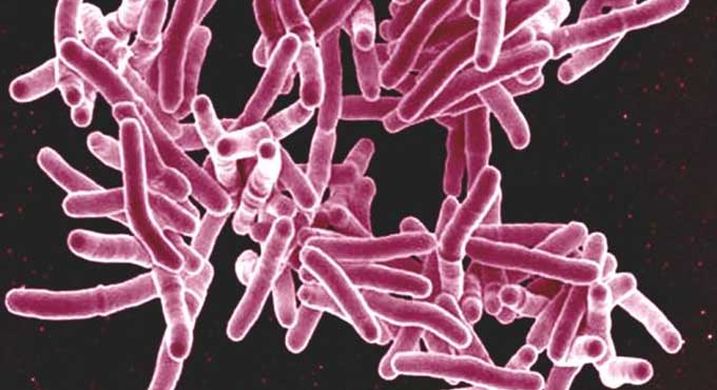 Mycobacterium tuberculosis
Andrea Soles
Origin and Characteristics
Species of pathogenic bacteria in the family, Mycobacteriaceae
First discovered in 1882 by Robert Koch
Has an unusual, waxy coat on its surface due to presence of mycolic acid 
Bacillus shaped
Gram-positive
Highly aerobic 
Causative agent of tuberculosis
Targets respiratory system and infects the lung
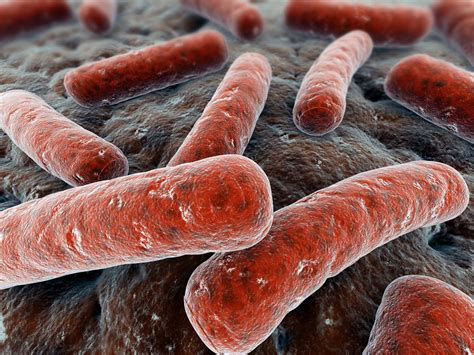 Tuberculosis
There are 2 different types: Latent and active
Latent: Do not have symptoms and not contagious
Infection is present in body and can eventually become active

Active: bacteria is multiplying in the body
Have symptoms and contagious
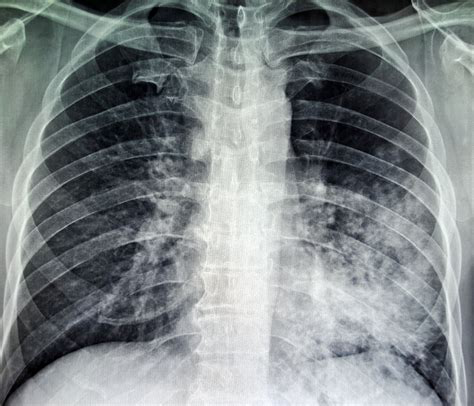 How is it spread?
Spread through air: coughing, speaking, singing
NOT spread by: shaking hands, sharing food, touching toilet seats, sharing toothbrushes, kissing 
After inhalation, bacteria settles in the lungs and grows. Can spread to kidneys, spine, and brain
How to check for TB
Skin Test
Blood Tests
Chest X-ray
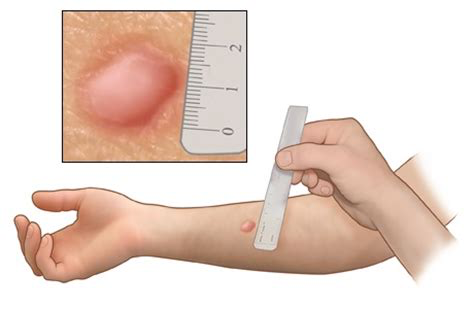 Symptoms
Cough that lasts for 3 weeks
Chest pain
Coughing up blood 
Fatigue
Weight Loss
Fever and Chills
Night Sweats 
Loss of appetite
Prognosis
With treatment, chance of full recovery is high
Not taking required medicine, not following medication regimen, or not doing anything at all will lead to disability and/or death
Treatment
Antibiotics 
6 to 9 months 
Common ones:
Ethambutol
Isoniazid
Pyrazinamide
Rifampin
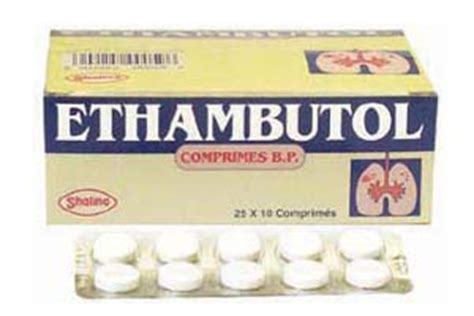 Prevention
BCG (Bacillus Calmette-Guerin) vaccine
Not widely used in United States
Practice good hygiene
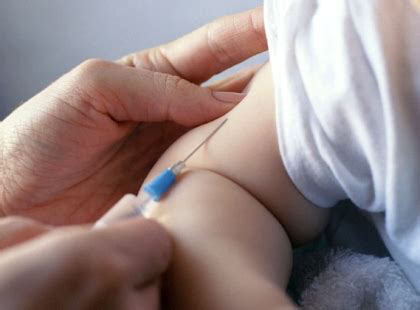 Is this something we should worry about?
Rate of decline in United States remains too slow to eliminate TB 
Has been reported in all 50 states 
Some TB strains have become drug resistant
The number of people who have died from TB has increased from 2015
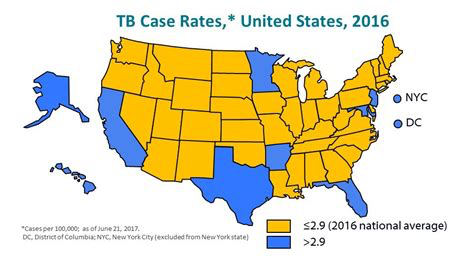 Sources
https://www.cdc.gov/tb/topic/basics/default.htm
https://www.webmd.com/lung/understanding-tuberculosis-basics#1
https://www.cdc.gov/tb/publications/factsheets/statistics/tbtrends.htm
https://www.emedicinehealth.com/chest_x-ray/article_em.htm#what_is_drug-resistant_tb
https://www.cdc.gov/tb/publications/faqs/qa_latenttbinf.htm#Latent4